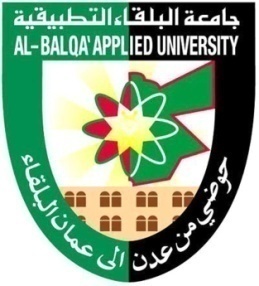 ERASMUS+ PROGRAMMEErasmus+ - Key Action 2Capacity Building in the Field of Higher Education
Project Number: 561708-EPP-1-2015-1-DE-EPPKA2-CBHE-JP
Vocational training center for undergraduate university students and teachers in Jordan (VTC)

P 8: BAU 
BAU is a public university, established in 1997. It awards diploma, bachelor and master degrees in different fields of science, in BAU: 37531 students in 124 specialties in 19 colleges, 118564 graduates.
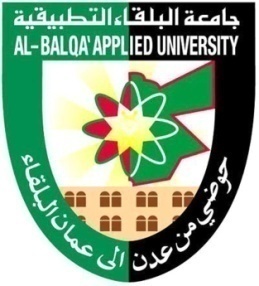 Preparation WP:
Website construction of the project on the BAU website and linked with the main website at JUST

Https://www.bau.edu.jo/conference/vtc/home.html

Establishing the VTC: 
Equipped with 25 PCs, Printer, and smart board 
2.  Implementing the center
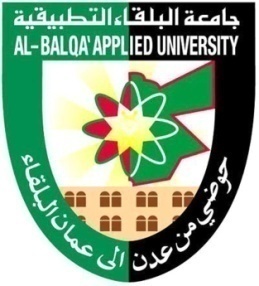 Implementing the center Aug, 2016
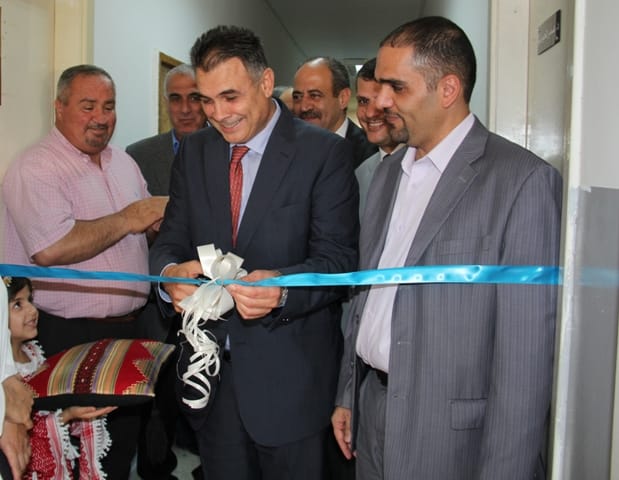 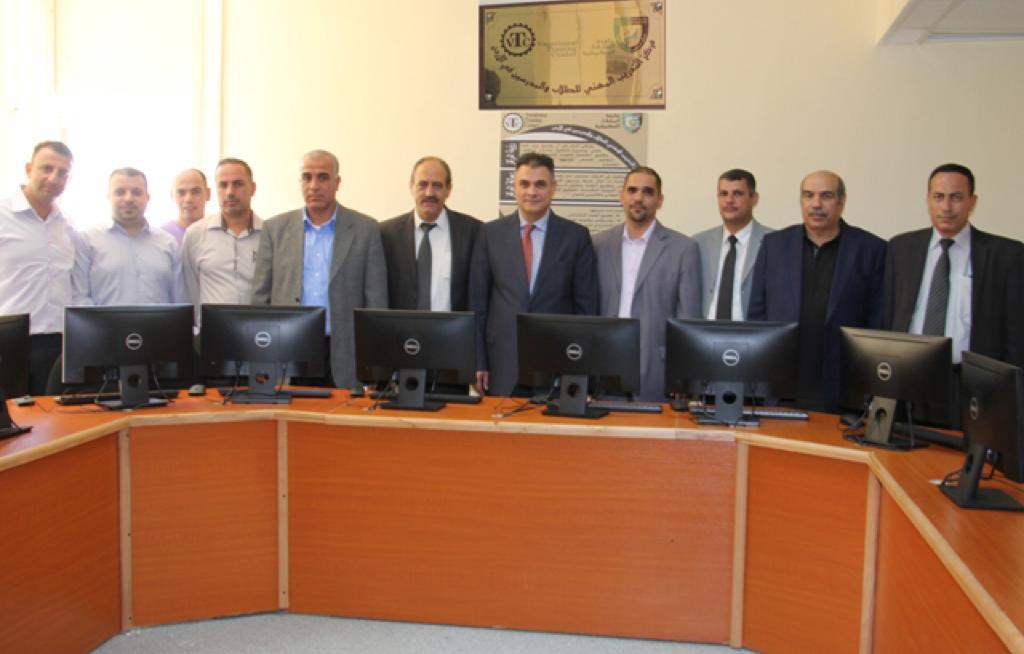 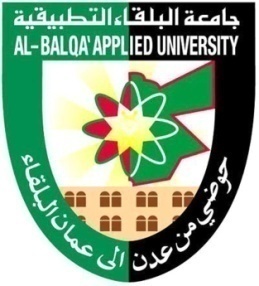 Development WP:
More than 6 training topics were selected for training students, each performed many times for different students by BAU trainers, number of trained students reached about 240

https://www.bau.edu.jo/conference/vtc/Training%20materials.html
The training topics:
Communication Skills and Self Management, 
Writing a cv and preparing for a job interview, 
E-learning, E-marketing (1&2), 
Robotics & embedded systems and 
Digital Educational Package
Students training by local trainers
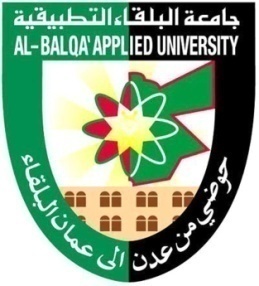 Development WP:
Two training topics were conducted for teachers by BAU trainers, also each performed many times, and numbers of participants were about 155 
The topics were: E-learning and Digital Educational Package

https://www.bau.edu.jo/conference/vtc/Training%20materials.html
For Teachers & students by local trainers
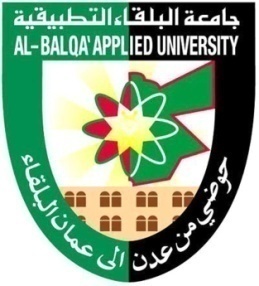 Four trainings were performed locally by EU trainers and the numbers of participants of staff were about 75 and of students were about 240
The topics are: History, Heritage and Development: The Touristic Activity, Sales and Marketing Skills: Strategy and Tactics and Customer Essential Elements of a Customer Management Approach
By EU trainers
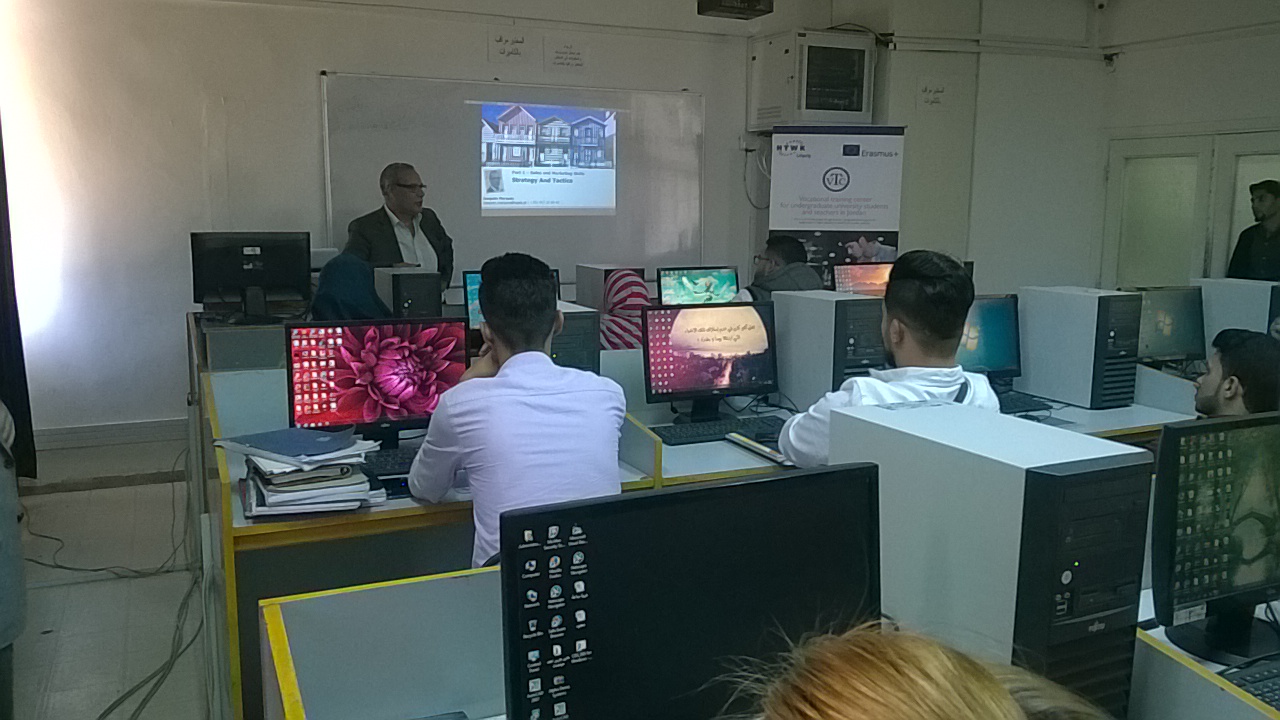 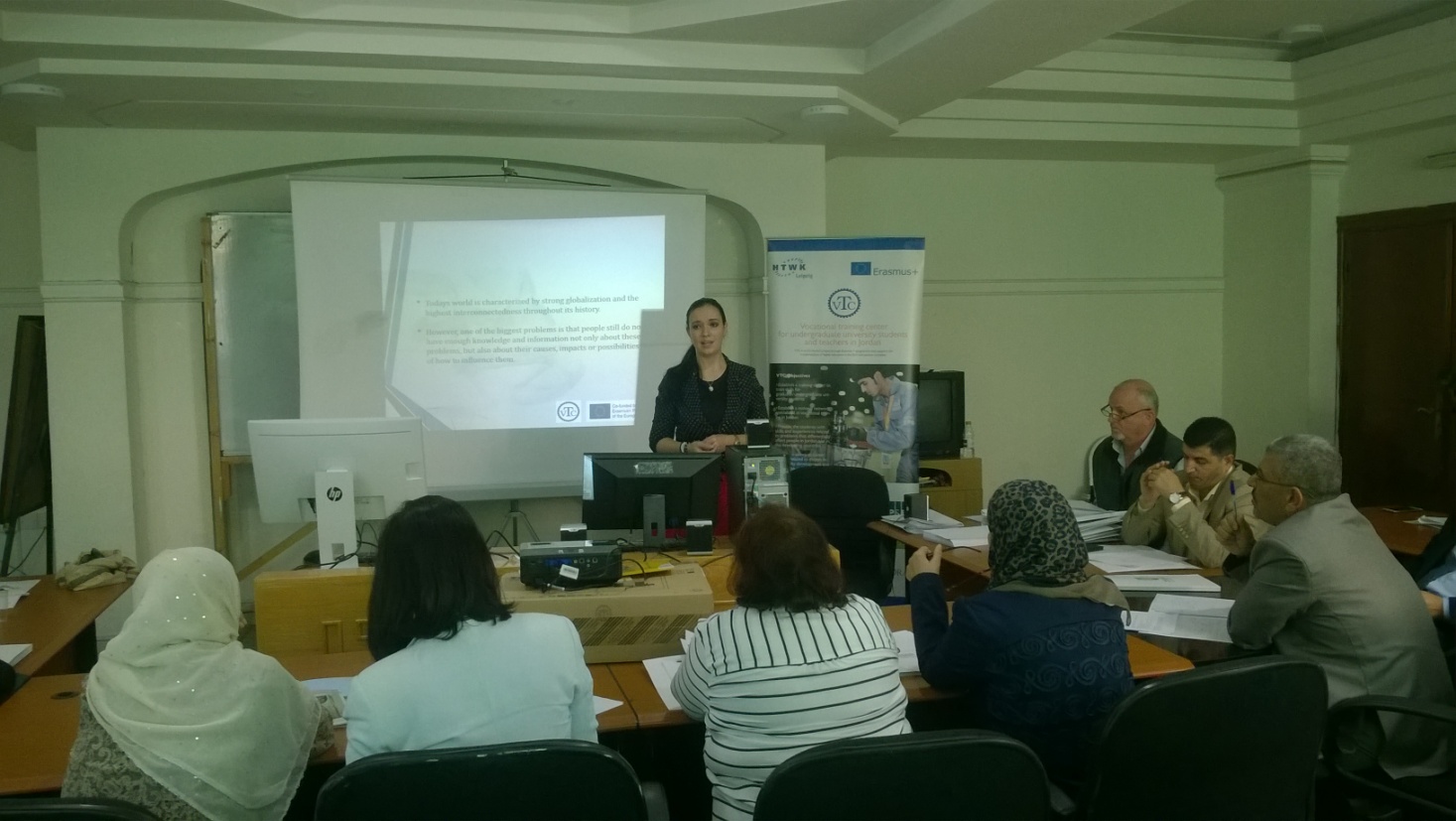 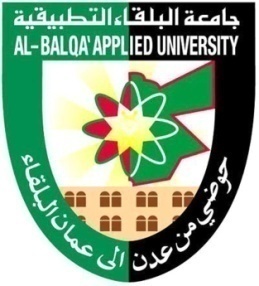 Three training were performed in EU and the numbers of participants of BAU staffThe topics are:
By Portuguese trainers: Concept of Quality, Concept of Quality/ Quality Management Systems, Concept of Qualitative Data Analysis Software, Customer Management and customer services, Sales and Marketing Skills, Modern strategies in Teaching and Digital Platforms in Teaching: Learning process framework and digital resources, 21 st Century skills students outcomes
By Slovak trainers: Management Facts and Figures, Interviews Through Digital Media and Critical Thinking in Solving Problems and New Ideas

By British trainers: Graduates Employability
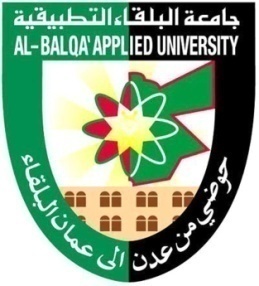 The forth topic are:
E-LEARNING USING MOODLE
A Learning portal –Using Moodle-
A teacher administrator has full control over all settings for a course, including restricting other teachers 
Choice of course formats such as by week, by topic 
Flexible array of course activities: Quizzes, Resources, Choices, Surveys, Assignments, Chats, Workshops
Display recent changes to the course since the last login can be displayed on the course home page 
Import and export custom courses, examples, and scorn compatible objects
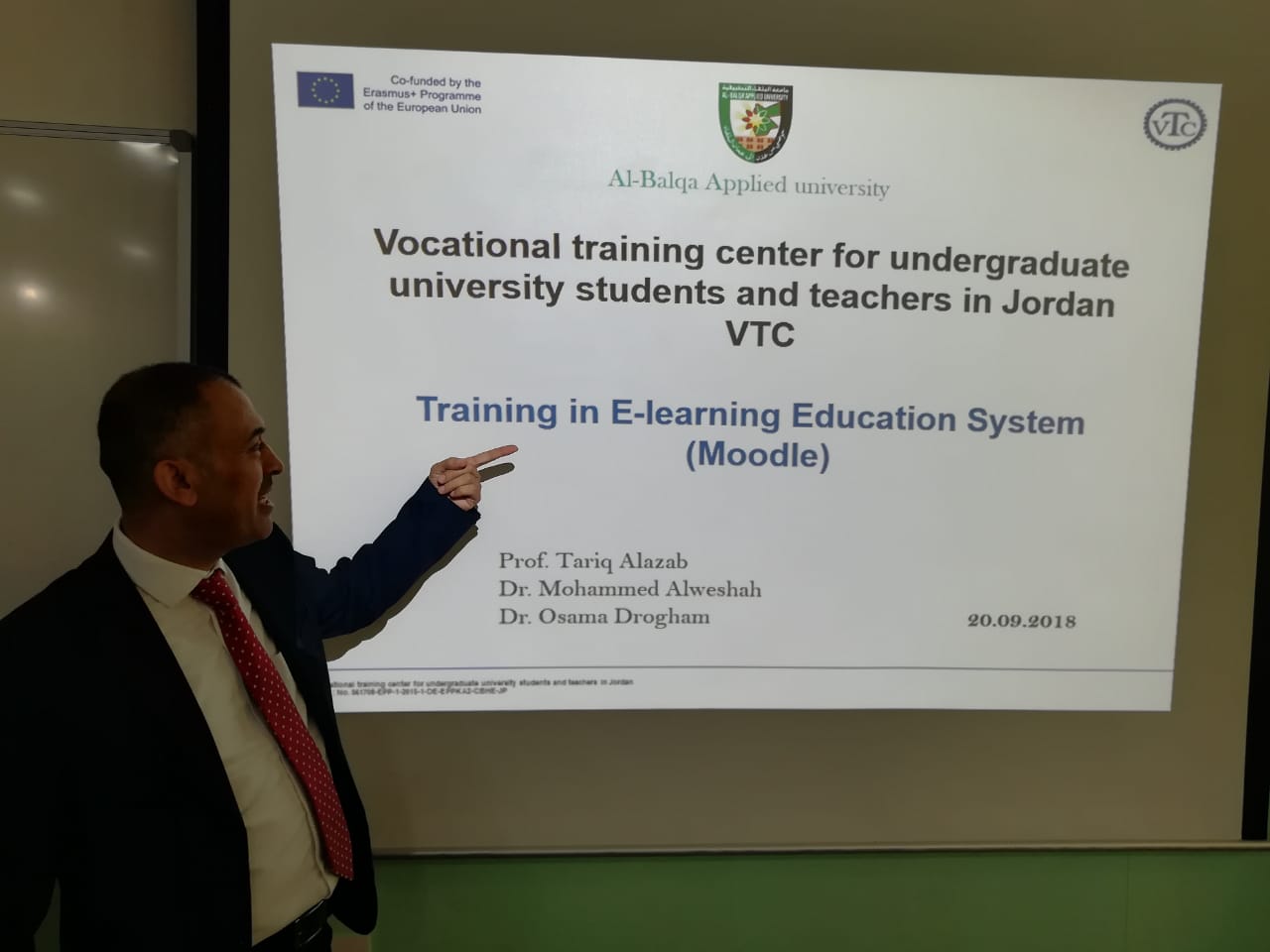 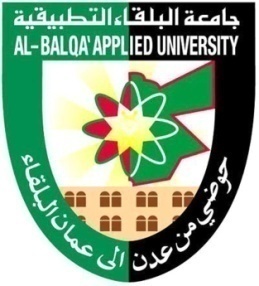 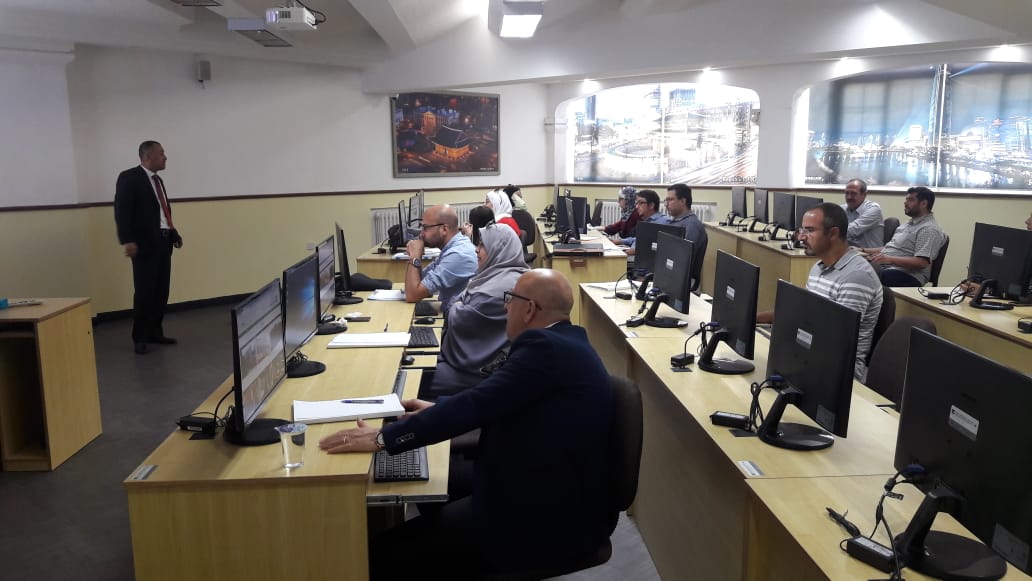 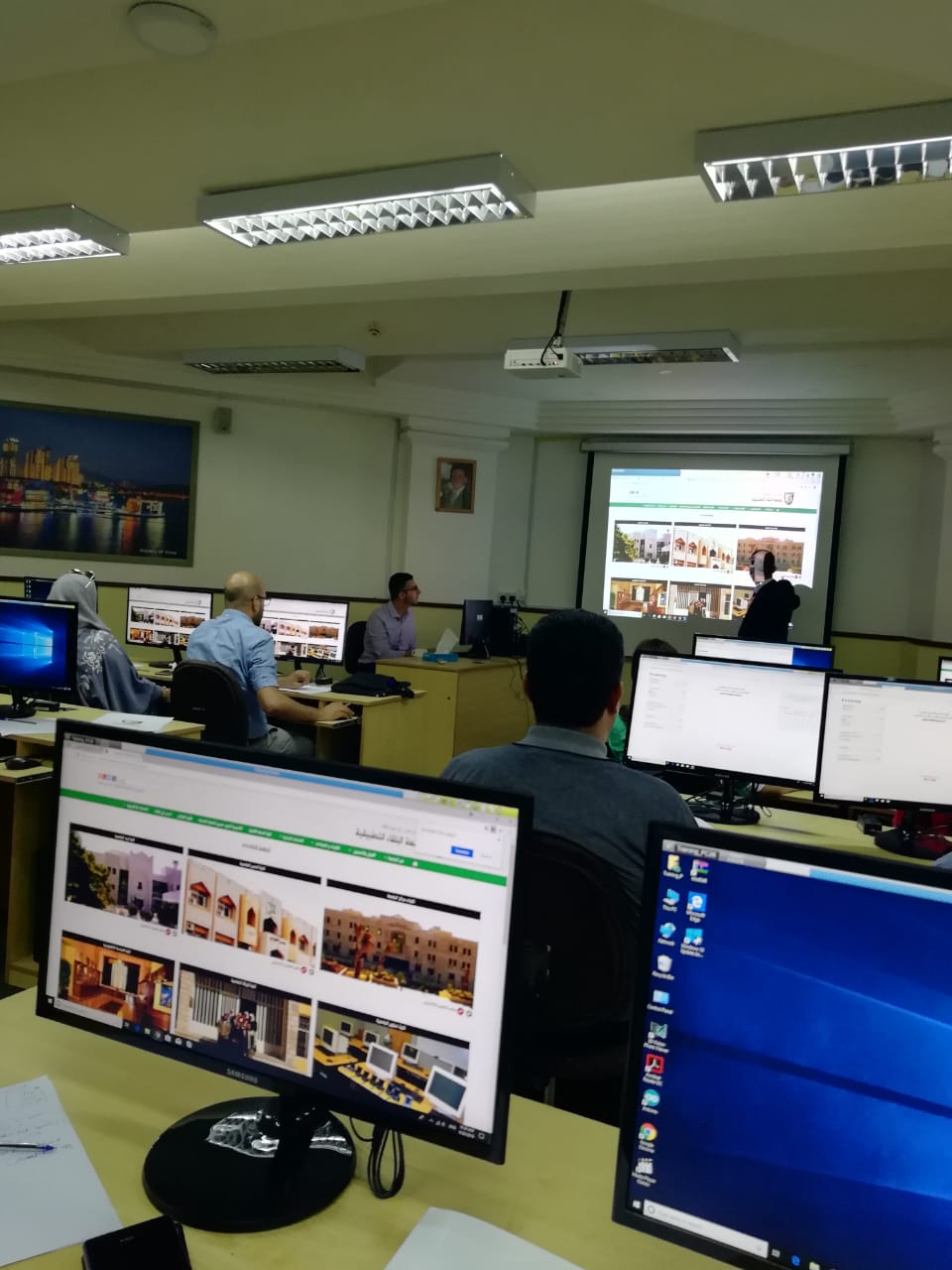 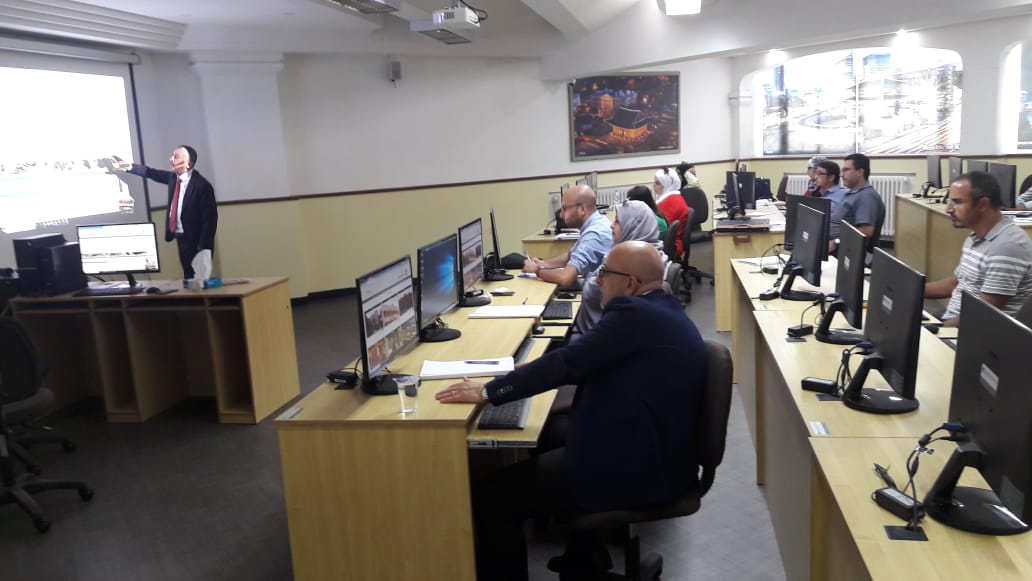 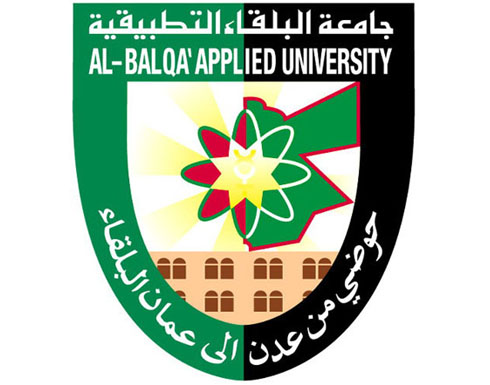 The fifth topic are:
Training in Robotics and Embedded Systems using Arduino
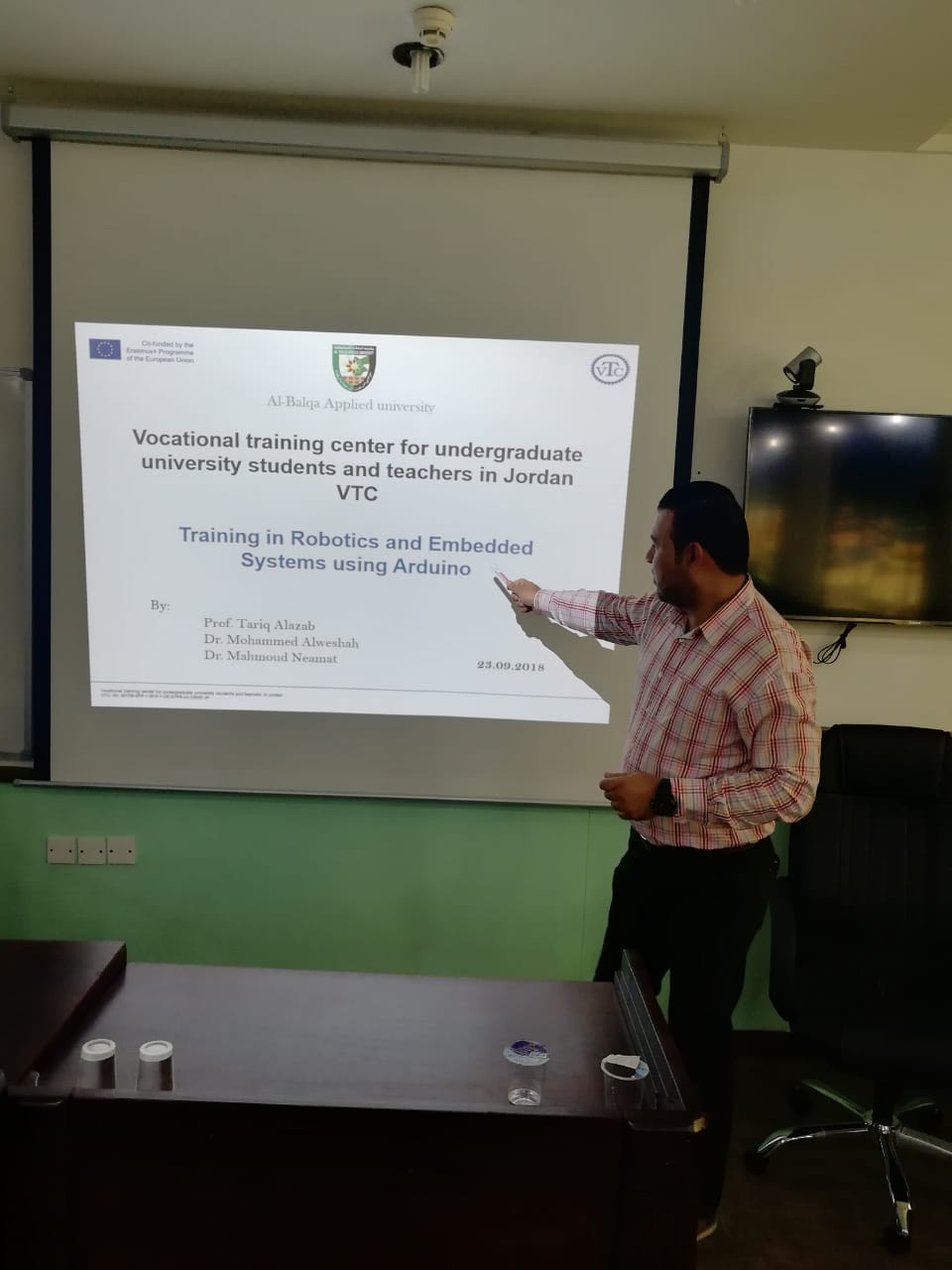 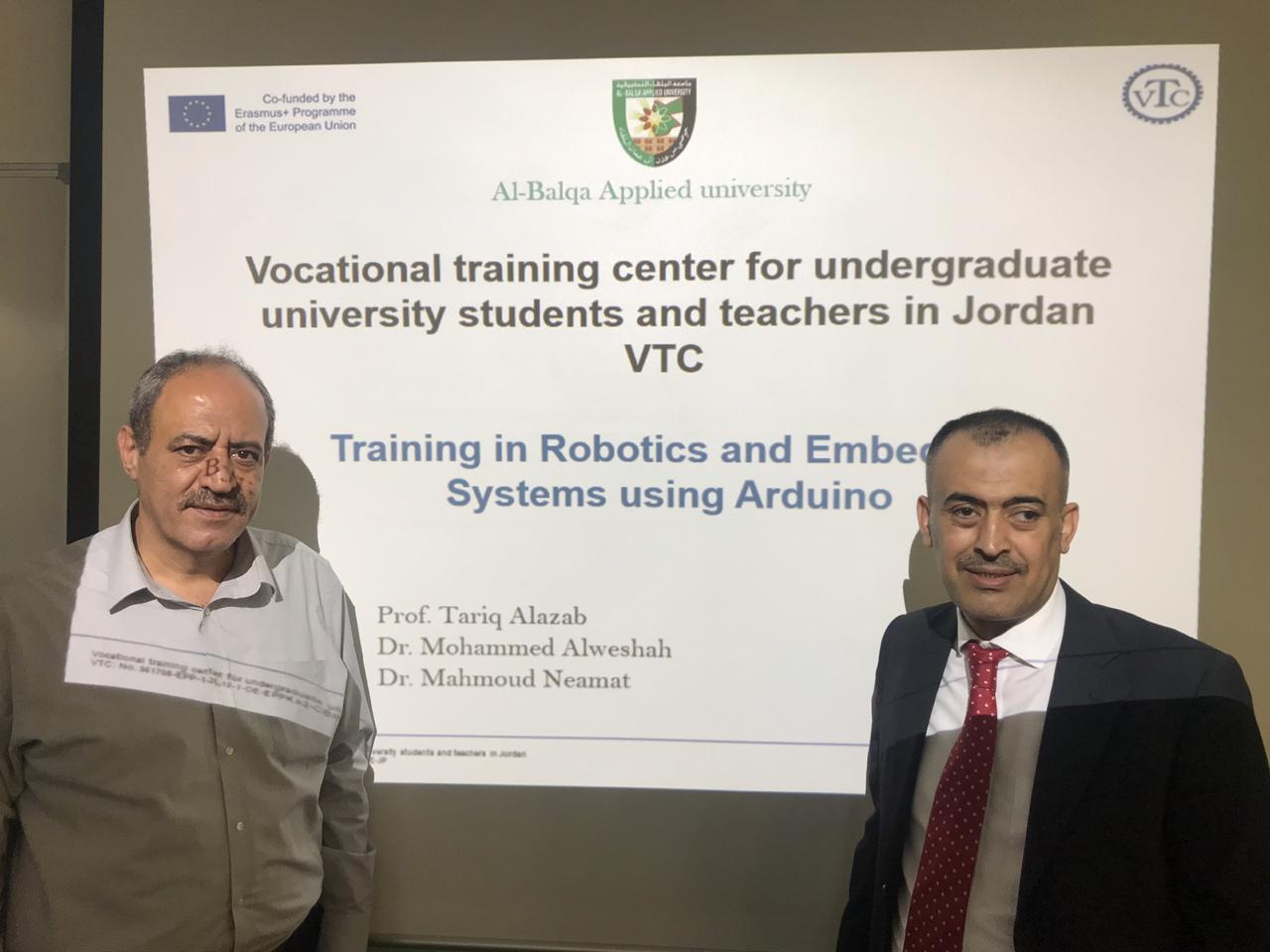 Dissemination
VTC Project website
- The first annual job fair was held on July 2017 in the presence of the Ministry of Work and also the private sector
- The second annual job fair was also held on April 2018 in the presence of the private sector
Through Social Media, Ex. Face book
Press material